Nhiệt liệt chào mừng các thầy cô về dự giờ
Lớp 3A
Giáo viên: Đinh Hoàng Yến
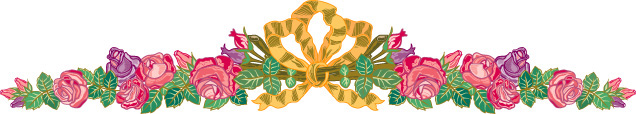 Một số sản phẩm ứng dụng đan nong mốt
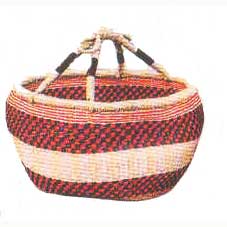 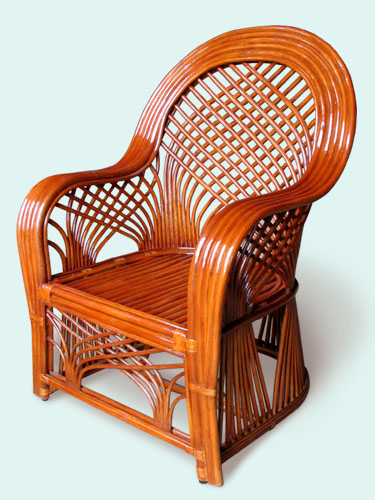 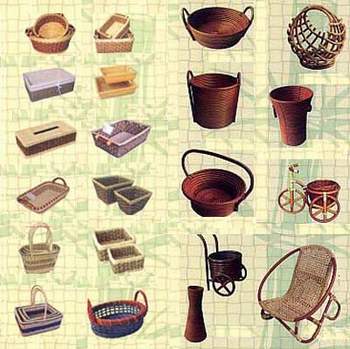 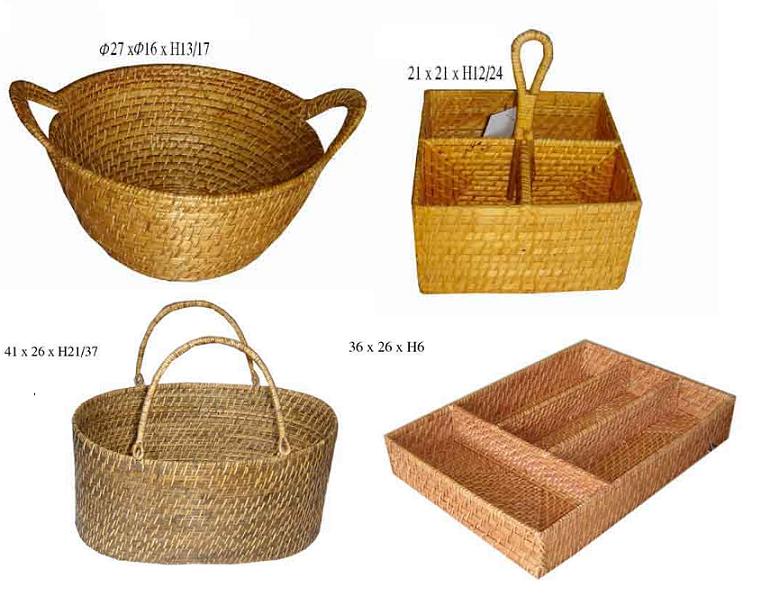 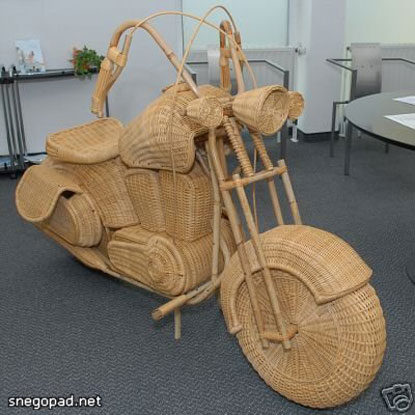 B­íc 1: KÎ, c¾t c¸c nan ®an
a. C¾t nan däc
b. C¾t 7 nan ngang
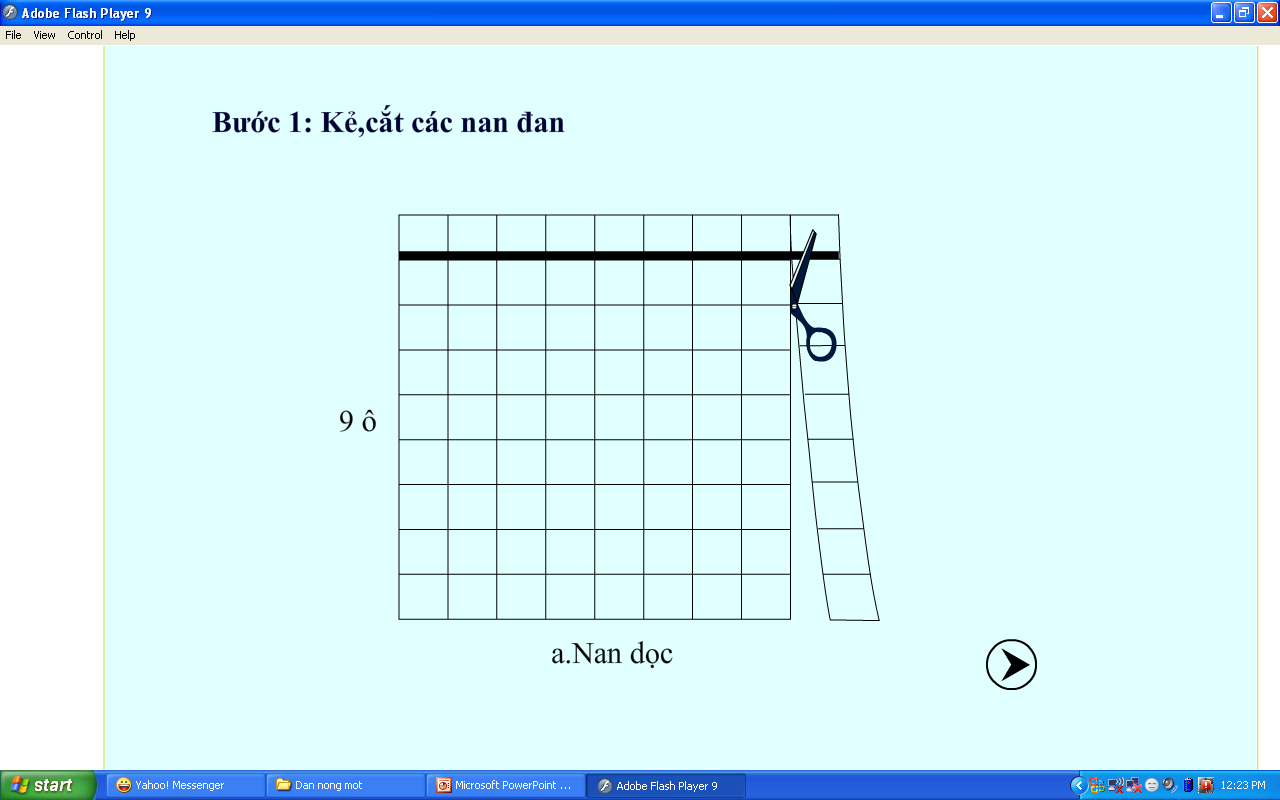 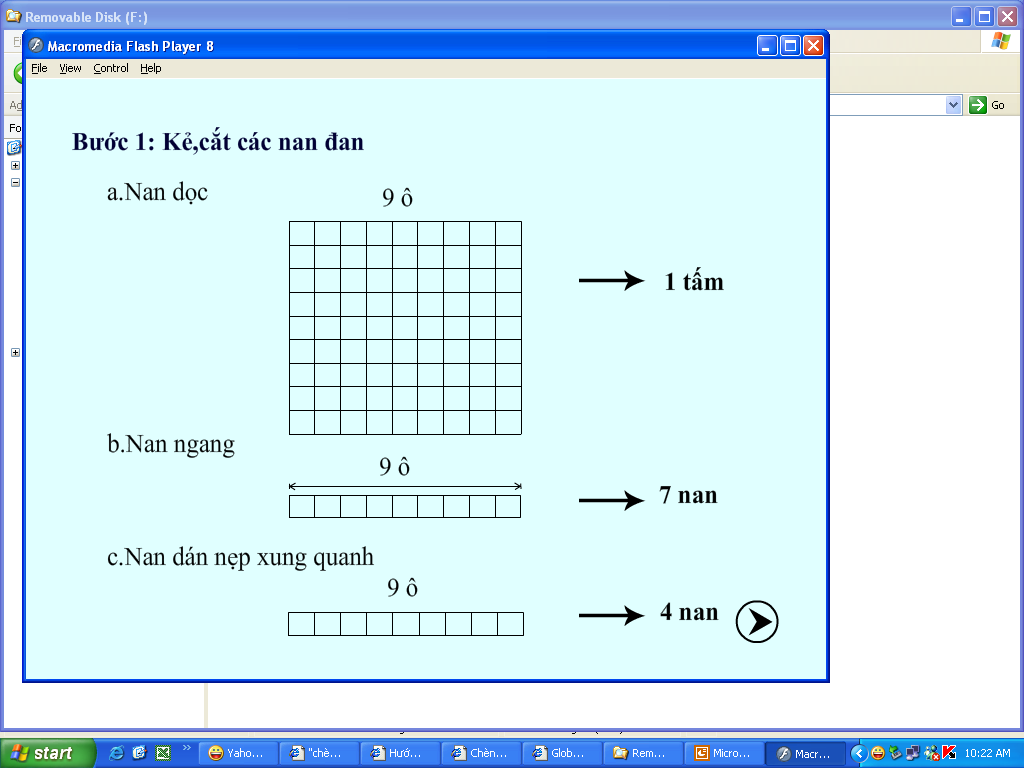 c. C¾t 4 nan d¸n nÑp xung quanh
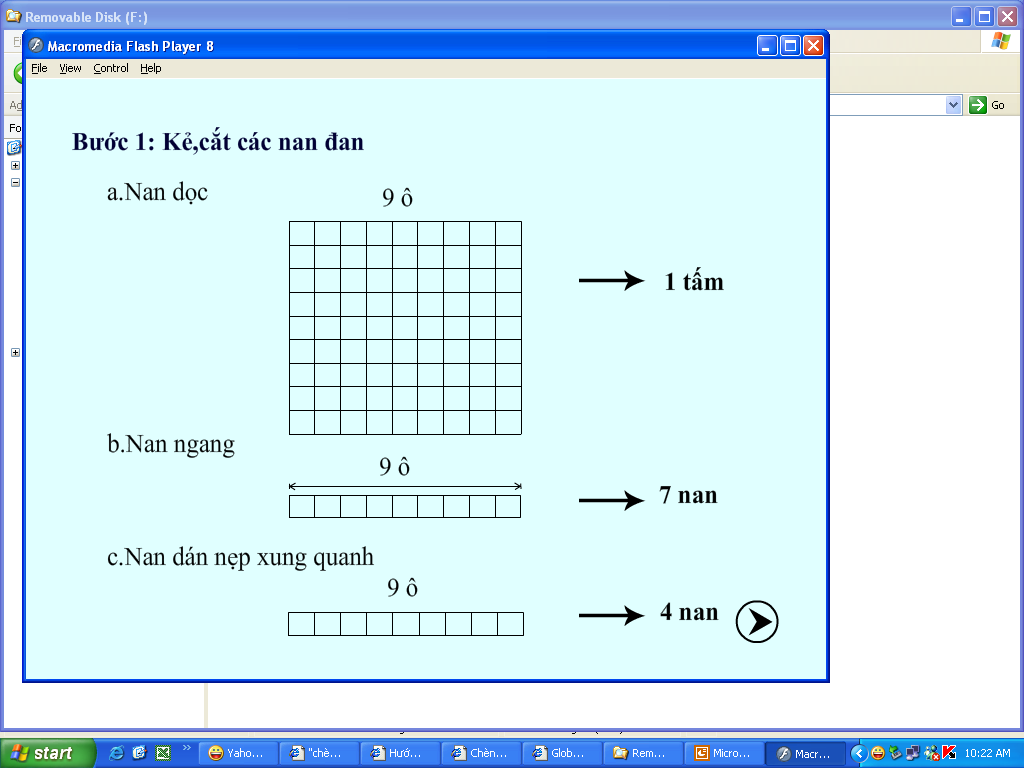 B­íc 2: §an nong mèt b»ng giÊy b×a
B­íc 3: D¸n nÑp xung quanh tÊm ®an
Bµi 13:§an nong mèt
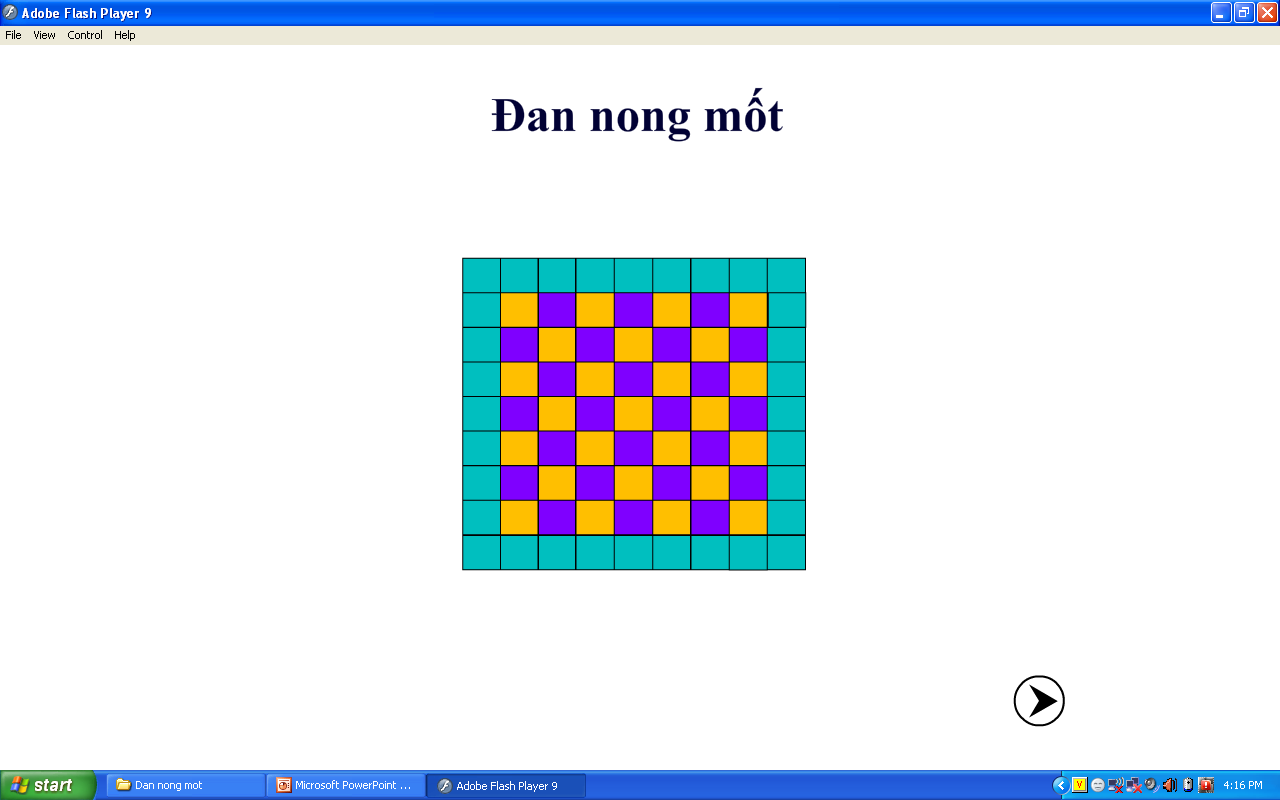 C¸c b­íc ®an nong mèt
B­íc 1: KÎ, c¾t c¸c nan ®an
a. C¾t nan däc
b. C¾t 7 nan ngang
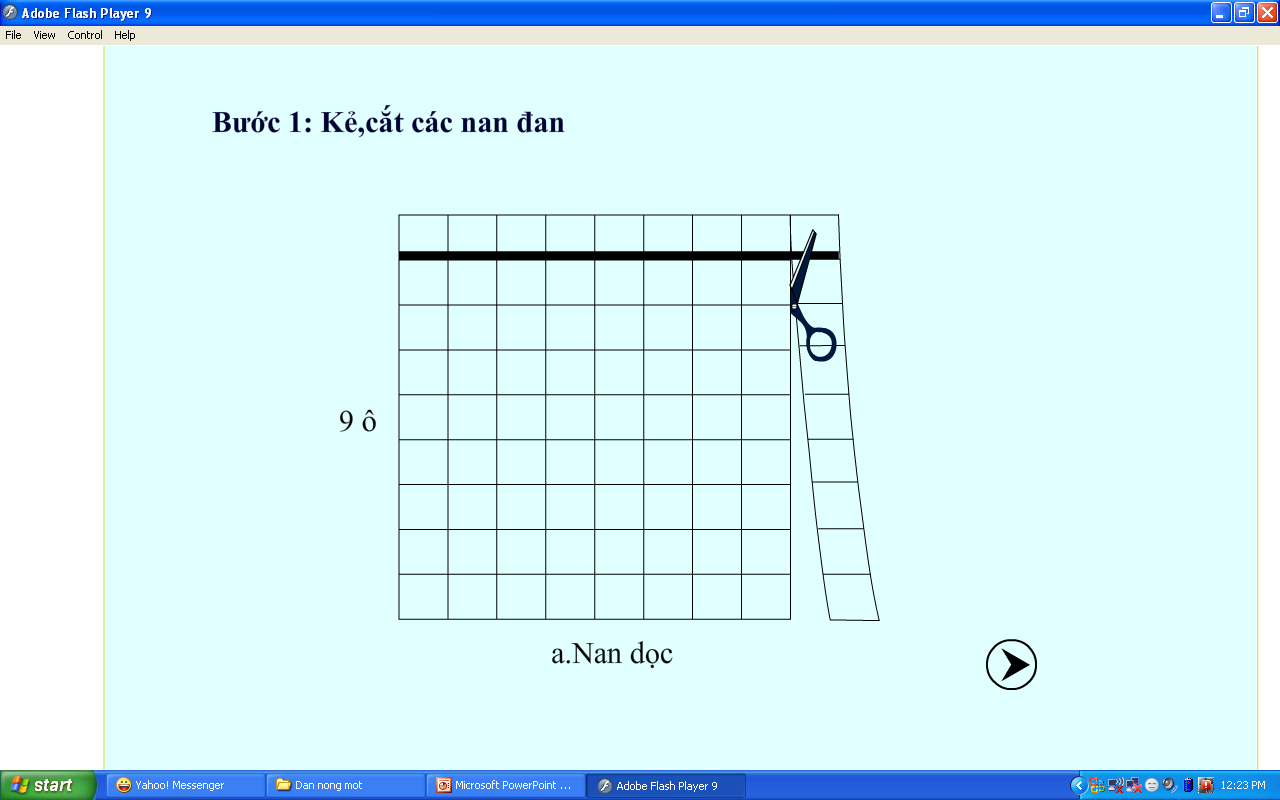 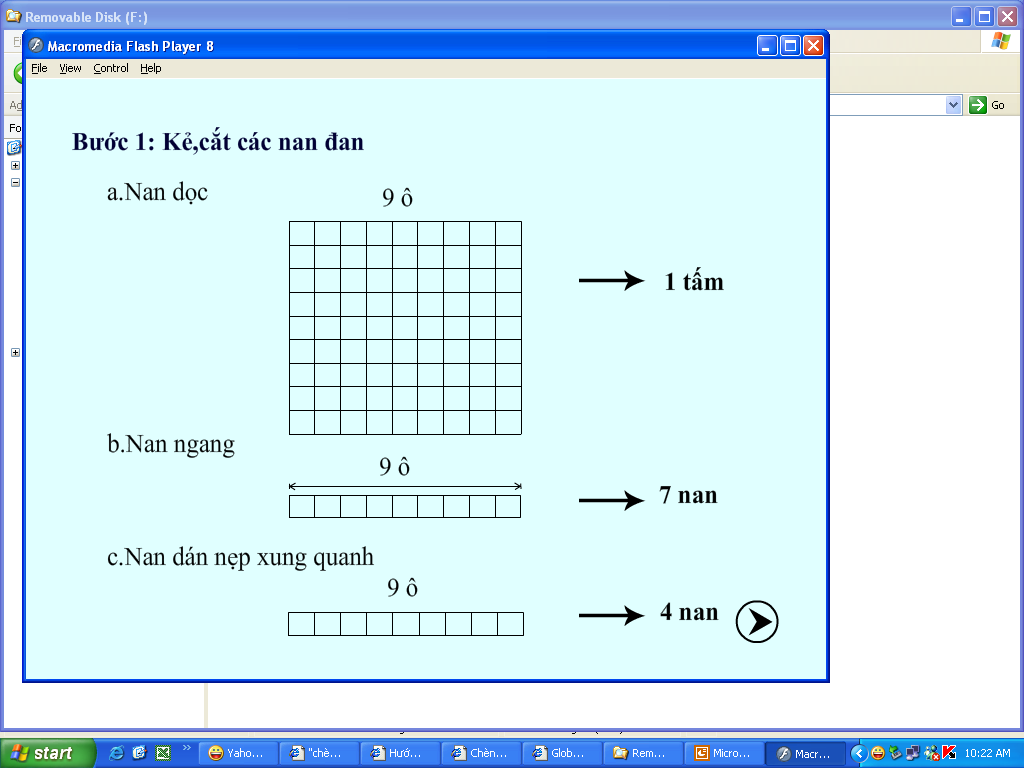 c. C¾t 4 nan d¸n nÑp xung quanh
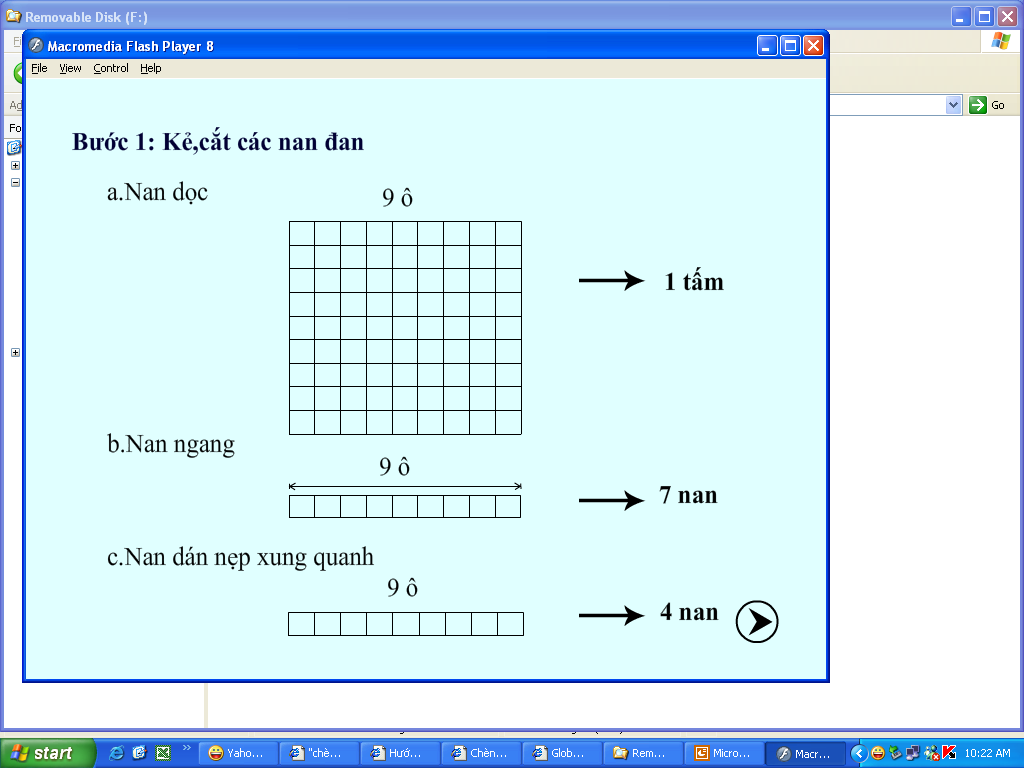 B­íc 2: §an nong mèt b»ng giÊy b×a
B­íc 3: D¸n nÑp xung quanh tÊm ®an
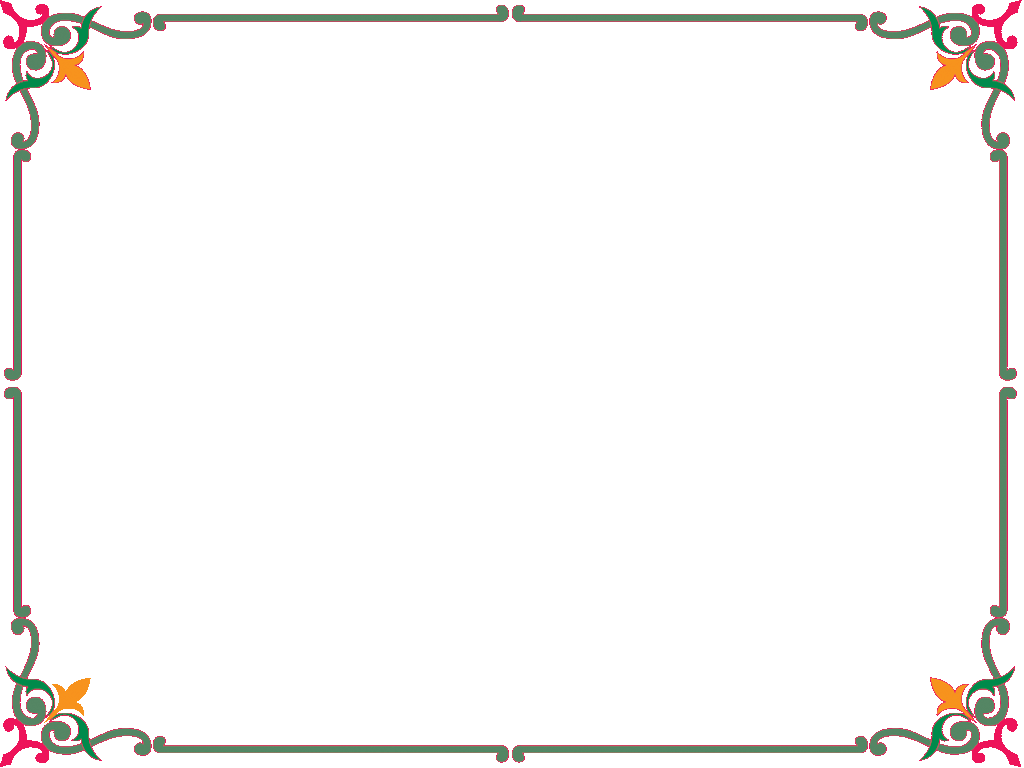 Mét sè s¶n phÈm mÉu
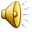 Thùc hµnh ®an nong mèt
B­íc 1: KÎ, c¾t c¸c nan ®an
a. C¾t nan däc
b. C¾t 7 nan ngang
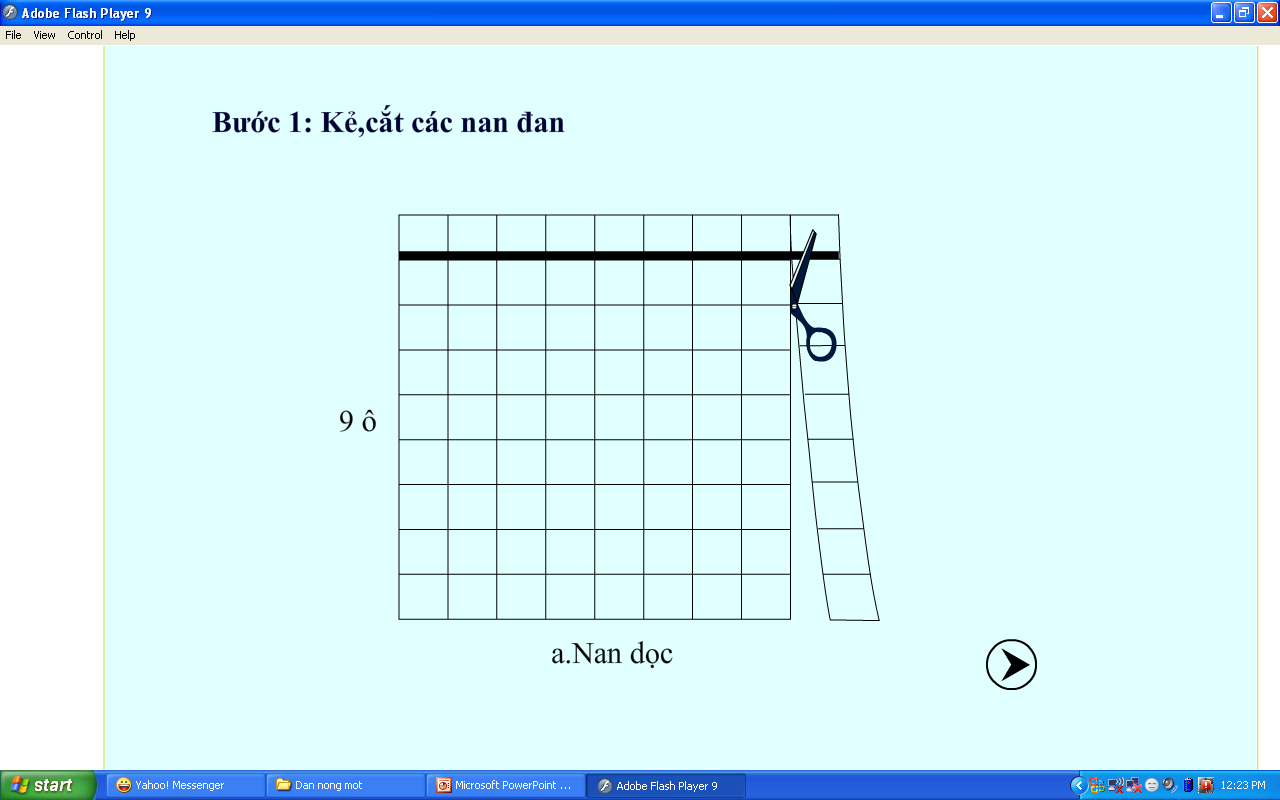 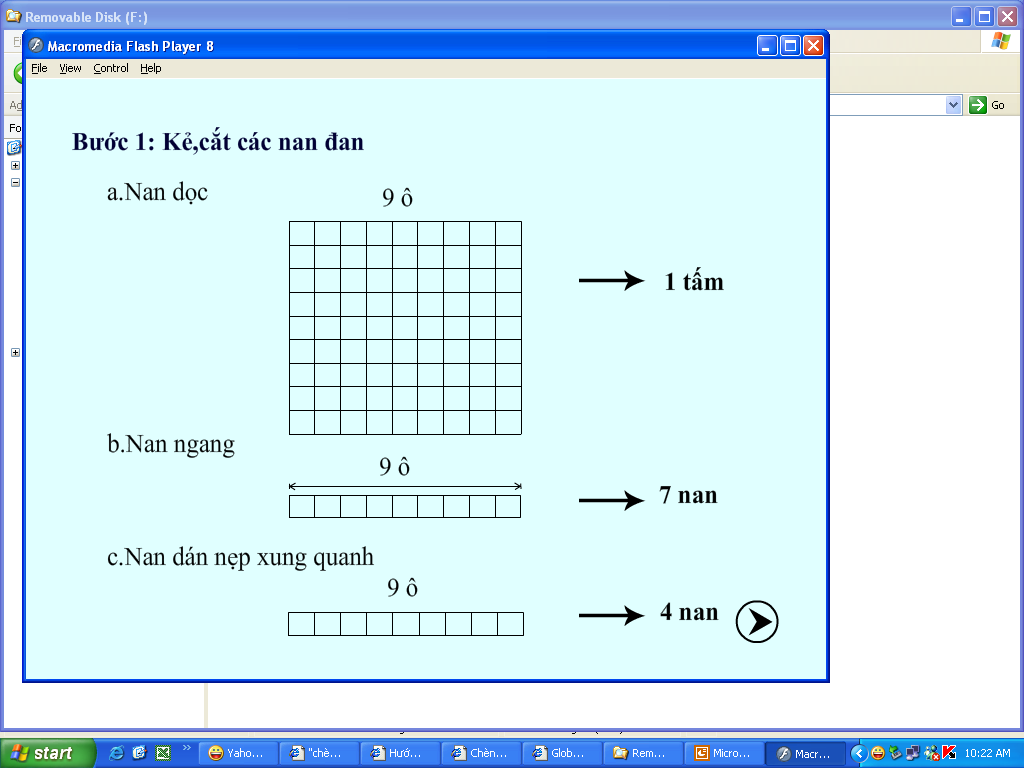 c. C¾t 4 nan d¸n nÑp xung quanh
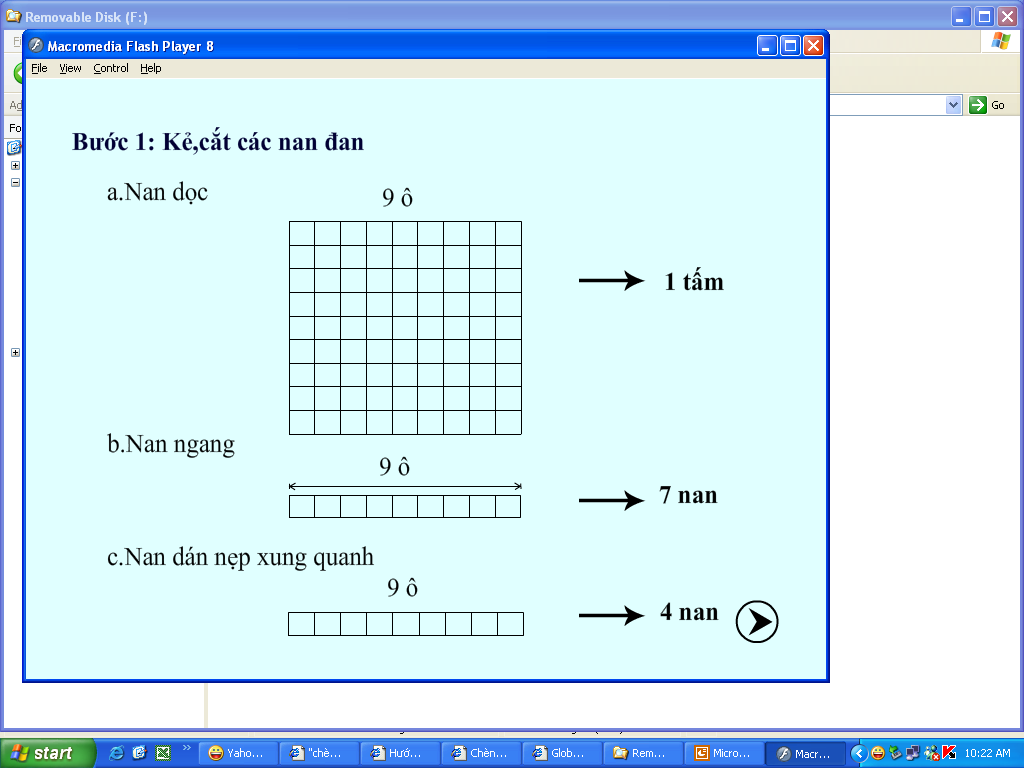 B­íc 2: §an nong mèt b»ng giÊy b×a
B­íc 3: D¸n nÑp xung quanh tÊm ®an
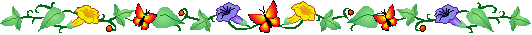 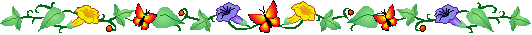 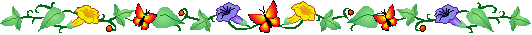 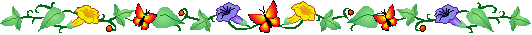 Chóc c¸c thÇy, c« gi¸o 
m¹nh khoÎ, c«ng t¸c tèt
Chóc c¸c em häc giái